Автономное образовательное учреждение Вологодской области дополнительного профессионального образования
(повышения квалификации) специалистов 
«Вологодский институт развития образования»
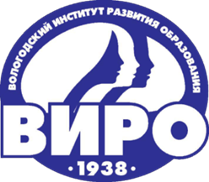 Презентация 
регионального вариативного модуля 
«Истоки: воспитание вологжанина – гражданина России» 
рабочей программы воспитания для общеобразовательных организаций 
Вологодской области
Ульянова Елена Софична, 
преподаватель кафедры воспитания и социализации АОУ ВО ДПО «Вологодский институт развития образования»
1
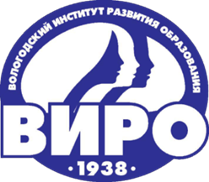 Воспитание как стратегический общенациональный приоритет
Указ Президента РФ В.В. Путина от 21 июля 2020 года № 474 «О национальных целях развития Российской Федерации на период до 2030 года» 
Распоряжение Правительства Российской Федерации от 29 мая 2015 г. № 996-р «Об утверждении Стратегии развития воспитания в Российской Федерации на период до 2025 года» 
Федеральный закон от 31.07.2020 г. № 304-ФЗ «О внесении изменений в Федеральный закон «Об образовании в Российской Федерации» по вопросам воспитания обучающихся»
Федеральный закон «Об образовании в Российской Федерации» от 29.12.2012 № 273-ФЗ  (с изменениями)
[Speaker Notes: В Стратегии развития воспитания в Российской Федерации на период до 2025 года воспитание детей рассматривается как стратегический общенациональный приоритет.

В рамках национальной цели «Возможности для самореализации и развития талантов» в Указе Президента РФ В.В. Путина от 21 июля 2020 года № 474 «О национальных целях развития Российской Федерации на период до 2030 года» в качестве одного из целевых показателей ее достижения зафиксировано «создание условий для воспитания гармонично развитой и социально ответственной личности на основе духовно-нравственных ценностей народов Российской Федерации, исторических и национально-культурных традиций».

Федеральный закон «Об образовании в Российской Федерации» устанавливает, что воспитание обучающихся при освоении ими основных образовательных программ осуществляется на основе включаемых в основные образовательные программы рабочих программ воспитания и календарных планов воспитательной работы, разрабатываемых и утверждаемых образовательными организациями с учетом соответствующих примерных рабочих программ воспитания и примерных календарных планов воспитательной работы.
В соответствии с пунктом 2 статьи 2 Федерального закона от 31.07.2020 г. № 304-ФЗ «О внесении изменений в Федеральный закон «Об образовании в Российской Федерации» по вопросам воспитания обучающихся» не позднее 1 сентября 2021 года общеобразовательные организации должны разработать рабочие программы воспитания и календарные планы воспитательной работы, включить их в основные образовательные программы начального общего, основного общего и среднего общего образования.]
Программа духовно-нравственного развития и воспитания «Социокультурные истоки»
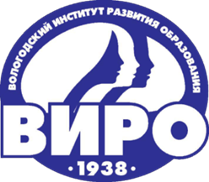 Программа исходит из признания приоритета устойчивых духовно-нравственных ценностей

«Сердцевину программы составили универсалии культуры, ее вечные ценности, передаваемые из поколения в поколение. Именно они обеспечивают устойчивость цивилизации и преемственность культуры». 
А.В. Камкин
«Личностные результаты достигаются в единстве учебной и воспитательной деятельности в соответствии с традиционными российскими социокультурными и духовно-нравственными ценностями, принятыми в обществе правилами и нормами поведения...» 
(п. 42 ФГОС ООО).
Приказ Министерства просвещения РФ от 31.05.2021 № 286 «Об утверждении федерального государственного образовательного стандарта начального общего образования», 
Приказ Министерства просвещения РФ от 31.05.2021  № 287 «Об утверждении федерального государственного образовательного стандарта основного общего образования»
[Speaker Notes: В 2021 году Министерство просвещения РФ утвердило новые ФГОС начального и основного общего образования, которые конкретизировали личностные результаты. 

Личностные результаты освоения программы основного общего образования должны отражать готовность обучающихся руководствоваться системой позитивных ценностных ориентаций и расширение опыта деятельности на ее основе и в процессе реализации основных направлений воспитательной деятельности, в том числе в части:
гражданского воспитания,  патриотического воспитания, духовно-нравственного воспитания.

В образовательных организациях Вологодской области реализуется программа духовно-нравственного развития и воспитания «Социокультурные истоки» (авторы: Александр Васильевич Камкин, доктор исторических наук, профессор; Игорь Алексеевич Кузьмин, член-корр. РАЕН, профессор). 

Программа «Социокультурные истоки» системна, ее включение в воспитательную систему общеобразовательных организаций позволяет создать условия для ценностного самоопределения и социализации обучающихся на основе социокультурных и духовно-нравственных ценностей российского народа, традиций Вологодского края.]
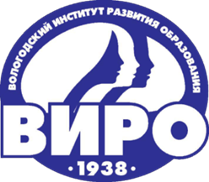 Реализация курса «Истоки» 
в 2020-2021 учебном году
[Speaker Notes: На уровне начального общего образования курс «Истоки» реализуется в урочной деятельности, в части основной общеобразовательной программы, формируемой участниками образовательного процесса, в 101 общеобразовательной организации (21,5 % обучающихся от общего числа обучающихся в начальной школе), в 202 общеобразовательных организациях программа «Истоки» реализуется в рамках внеурочной деятельности (37 % обучающихся от общего числа обучающихся в начальной школе).

На уровне основного общего образования курс «Истоки» реализуется в урочной деятельности, в части основной общеобразовательной программы, формируемой участниками образовательного процесса, в 89 общеобразовательных организациях (12 % обучающихся от общего числа обучающихся в основной школе), в 141 общеобразовательной организации программа «Истоки» реализуется в рамках внеурочной деятельности (22 % обучающихся от общего числа обучающихся в основной школе). 

Из 42 общеобразовательных организаций г. Вологды программа «Социокультурные истоки» реализуется в 23 общеобразовательных организациях; из 43 общеобразовательных организаций г. Череповца – в 33.]
Анализ содержания рабочих программ воспитания в общеобразовательных организациях Вологодской области
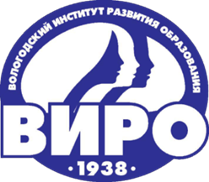 [Speaker Notes: Особый этап в реализации программы «Социокультурные истоки» в общеобразовательных организациях Вологодской области связан с разработкой и реализацией рабочих программ воспитания. 

Рабочей группой по предметным областям ОРКСЭ, ОДНКНР, предмета «Истоки» при региональном учебно-методическом объединении по общему образованию были разработаны методические рекомендации по разработке регионального вариативного модуля «Истоки: воспитание вологжанина - гражданина России» рабочей программы воспитания для общеобразовательных организаций Вологодской области. 

Активное участие в деятельности по разработке данных методических рекомендаций принимал глава Вологодской митрополии митрополит Вологодский и Кирилловский Савва, вошедший в состав данной рабочей группы. 

Методические рекомендации были рассмотрены и одобрены на заседаниях рабочей группы по предметным областям ОРКСЭ, ОДНКНР, предмета «Истоки» РУМО по общему образованию (протокол №1 от 21.06.2021 г.), РУМО по воспитанию в системе общего образования Вологодской области (протокол №3 от 07.07.2021 г.). 

В содержание рабочих программ воспитания включены инвариантные модули примерной программы воспитания, вариативные модули, рекомендованные РУМО по воспитанию в системе общего образования Вологодской области («Детские общественные объединения», «Профилактика социально негативных явлений», «Истоки: воспитание вологжанина – гражданина России»), и модули, отражающие опыт и традиции конкретной общеобразовательной организации.]
Виды деятельности и содержание регионального вариативного модуля  «Истоки: воспитание вологжанина - гражданина России»
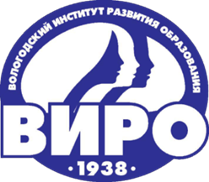 [Speaker Notes: Содержательной основой регионального модуля «Истоки: воспитание вологжанина - гражданина России» является программа «Социокультурные истоки». 

Структура регионального модуля предполагает системную реализацию программы «Социокультурные истоки» через:

- познавательную деятельность (учебный курс «Истоки» в части, формируемой участниками образовательных отношений);
- внеурочную деятельность (программа внеурочной деятельности «Воспитание на социокультурном опыте» (1-9 классы). Также на основе программы «Истоки» могут быть разработаны программы внеурочной деятельности «Истоки. Служение Отечеству» (10 класс) и «Истоки. Отечественные традиции служения Отечеству» (11 класс)
- работу с родителями; (программа «Моя семья»;  семейное чтение на основе комплекта «Книги для развития детей», «Книги для развития речи», «Истоки Победы»; совместное творчество по программе «Воспитание на социокультурном опыте» - оформление страниц «Первой книги» (1-4 классы), первых четырех глав книги «Любовь к Отечеству» (5-8 классы), проекта «Служение Отечеству» (9-11 классы).
- дополнительное образование (при реализации дополнительных общеразвивающих программ, например, «Животворящие святыни», «Запечатленная душа», «Звучащее слово», «Читаем для жизни»).
- социально-культурная деятельность как на школьном (школьный фестиваль «Истоки»; школьная олимпиада по истоковедению; защита проектов «Служение Отечеству»; школьный праздник ««Семья, как много в этом слове…»), так и на региональном уровне (областной конкурс на лучший проект, созданный учащимися по результатам изучения предмета «Истоки» и учебного курса «Основы религиозных культур и светской этики», областной конкурс «Моя семья», областные и муниципальные образовательные краеведческие чтения (Малые Димитриевские чтения, Ферапонтовские чтения, Таисеевские чтения и др.); областной конкурс видеофильмов «Не может быть Родина малой»; областной конкурс IT-проектов «В единстве – наша сила!» и др.).]